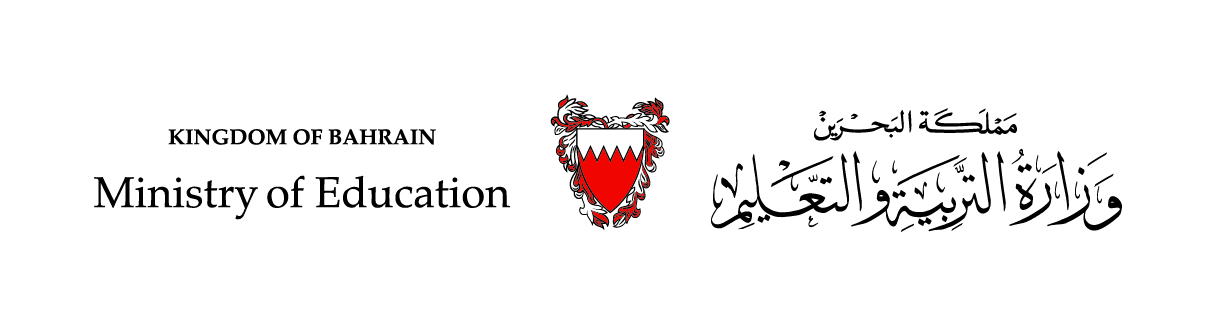 الدَّرْسُ 35
الْحَلَقَة الْأَولَى، اللُّغَة الْعَرَبِيَّة، الصّفّ الثّالِث الإِبتدائيّ
الصّفْحَةُ 58
أُغْنِيَةُ جُحْا
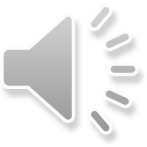 هَيَّا نَقرَأُ
مِنْ
ما
أَحَدٍ
أَبدًا
كَجُحا
مَرَحا
الدُّنْيا
ضَحِكًا
مَلَأَ
قِصَصٌ
أَمْتَعَها
ما
لِجُحا
مِنْها
مَنْ
يَضْحَكُ
يَسْمَعُها
قِصَصٌ
تُرْوى
بَيْنَ
النَّاسِ
قِصَصٌ
بِالإِيناسِ
مَلْأى
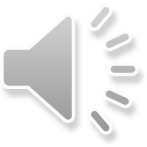 هَيَّا نَتَعَلَّمُ مِنْ قَامُوسِ الْكَلِمَاتِ:
لُطْفٌ وَفَرَحٌ.
تُحْكى
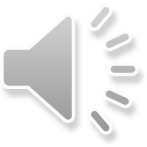 أَقرَأُ وأُجيبُ:
ذَهْبَ خَليلٌ مَعْ عائِلَتِهِ فِي زِيارَةٍ إلى بَيْتِ خالِهِ، لِيَحْتَفِلُوا بِالْعيدِ السَّعيدِ، فاسْتَقْبَلوهُمْ اسْتِقْبالًا طيَّبًا، وَلَعِبَ مَعْ أولادِ خالِهِ، وفِي الْـمَساءِ عَادوا إلى الْبَيْتِ فَرِحينَ، وَأَعَدَّتْ أُمُهُ لَهُمْ طَعامَ الْعَشَاءِ، وَاتَّصَلَ بِهِمْ أَبو خَليلٍ لِيَشْكُرَهُمْ عَلى دَعْوَتِهِمْ الْكَريمَةِ، وحُسْنِ ضِيافَتَهِمْ لِعائِلَتِهِ، وَتَمَنَى لَهُمْ عِيدًا سَعيدًا.
أ - أَكْتُبُ  مِنْ الْفَقْرَةِ  كَلِماتٍ تَبْدَأُ بِما يَلي: 
هَمْزَةُ قَطْعٍ :
هَمْزَةُ وَصْلٍ :
إلى
أولادِ
أبو
أَعَدَّتْ
أُمُهُ
اتَّصَلَ
اسْتِقْبالًا
ب- صنِّفْ الكلماتِ التاليةِ في مَكانِها الْمُناسِبِ بِحَسْبِ نوعِ الْهَمْزَةِ فيما يلي : اسْتَعْمَلَ ، اسْوَدُ ، اسْتِفْهامٌ، ايْمَنُ ، اسْتَهَلَّ ، اخَذَ
اسْتَهَلَّ
اسْتِفْهامٌ
اسْتَعْمَلَ
أَسْودُ
أَيْمَنُ
أَخَذَ
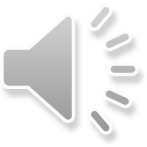 أَمامَكَ قِصَّةً جَميلَةً، وَلَكِنْ للأسَفِ فإنَّ الْكَلِماتِ التي تَنْتَهي بِتاءٍ مَرْبوطَةٍ        ( ـة – ة ) أو هـاء ( ـه – ه ) فَقَدَتْ نِهايَتَها، فَهَلْ تَسْتَطيعُ إكْمالَها مَرَّةً أُخْرى بالْحُروفِ الْمُناسِبَةِ؟
كانَ فيلٌ يَعيشُ فِي الْغابـ   الْخَضْراءِ، ذاتَ يومٍ أَرادَ أنْ يَقومَ بِرحْلـ    طَويلـ   إِلى الغاباتِ، فَوضعَ ثِيابـ    في حَقيبـ    كَبير  .  شَعَرَ الفيلُ بِفرْحـ  عَظيمةٍ، وهُوَ يَتَنزَ   في الغاباتِ الواسِعَـ  .  بَعْدَ مُرورِ شَهْرٍ، عادَ الفيلُ إلى وَطنِـ   وَأُسْرَتِـ   وَأَصْدِقائـ  ، وَهُناكَ رَحَّبَ بِهِ أَصْدِقاؤهُ، وأهْلُ غابَتِـ   الأَحِباءِ، قالَ الْفيلُ عَنْ رحْلَتـ  : كانَتْ رِحْلـ   رائِعَـ  ، ولَكِنَّ العَوْدَ  إلى الْوَطَنِ أرْوَعُ.
ـَةِ
ـَةٍ
ـَةٍ
ـَهُ
ـةٍ
ـَةٍ
ةٍ
ـه
ه
ـةِ
ـه
ـِهِ
ـه
ـِهِ
ـة
ـَة
ةَ
وفَّقَكَ الله
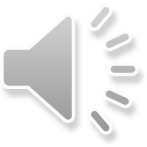